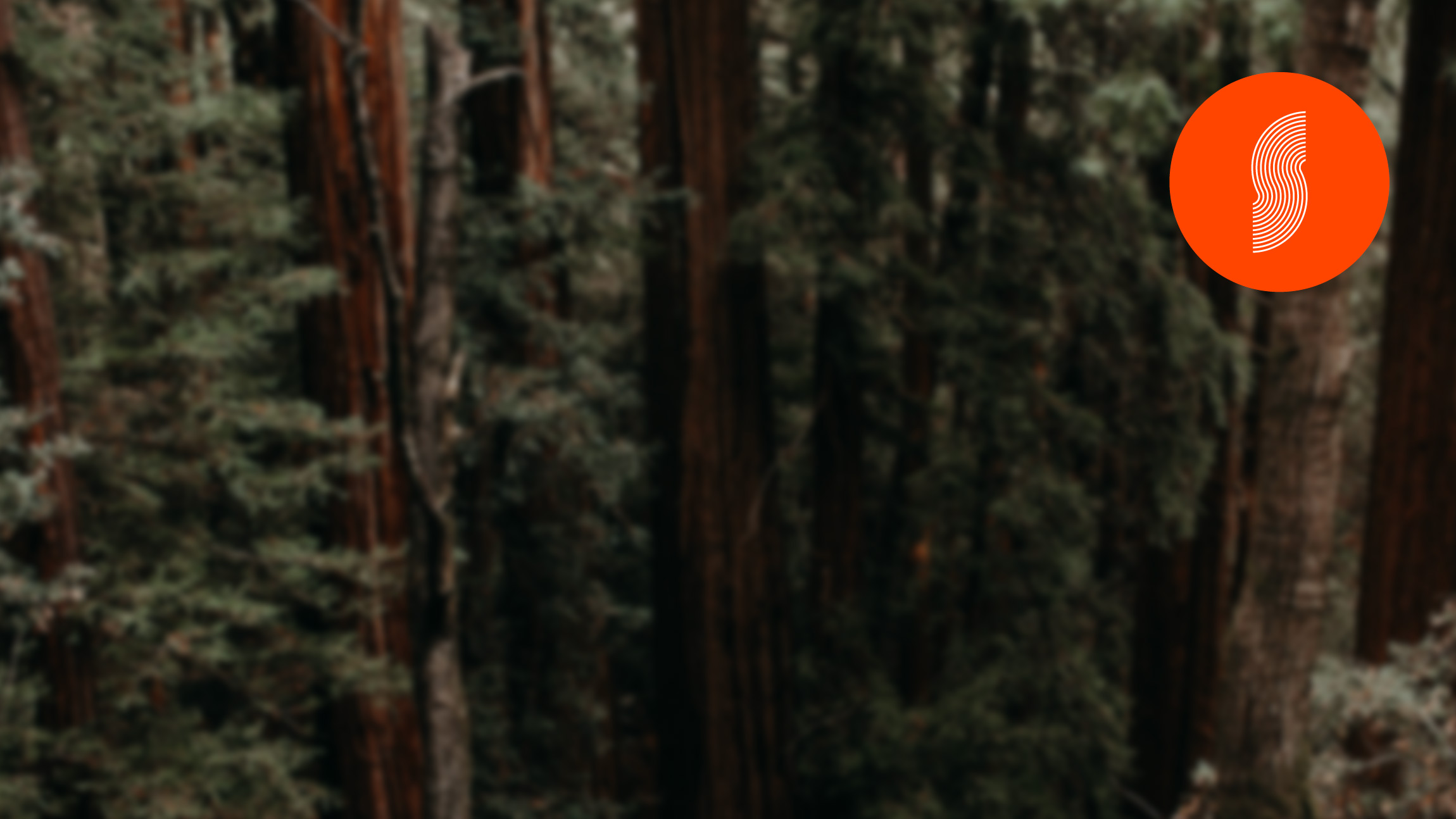 Holiness Part 2:
The Spirit and The Church
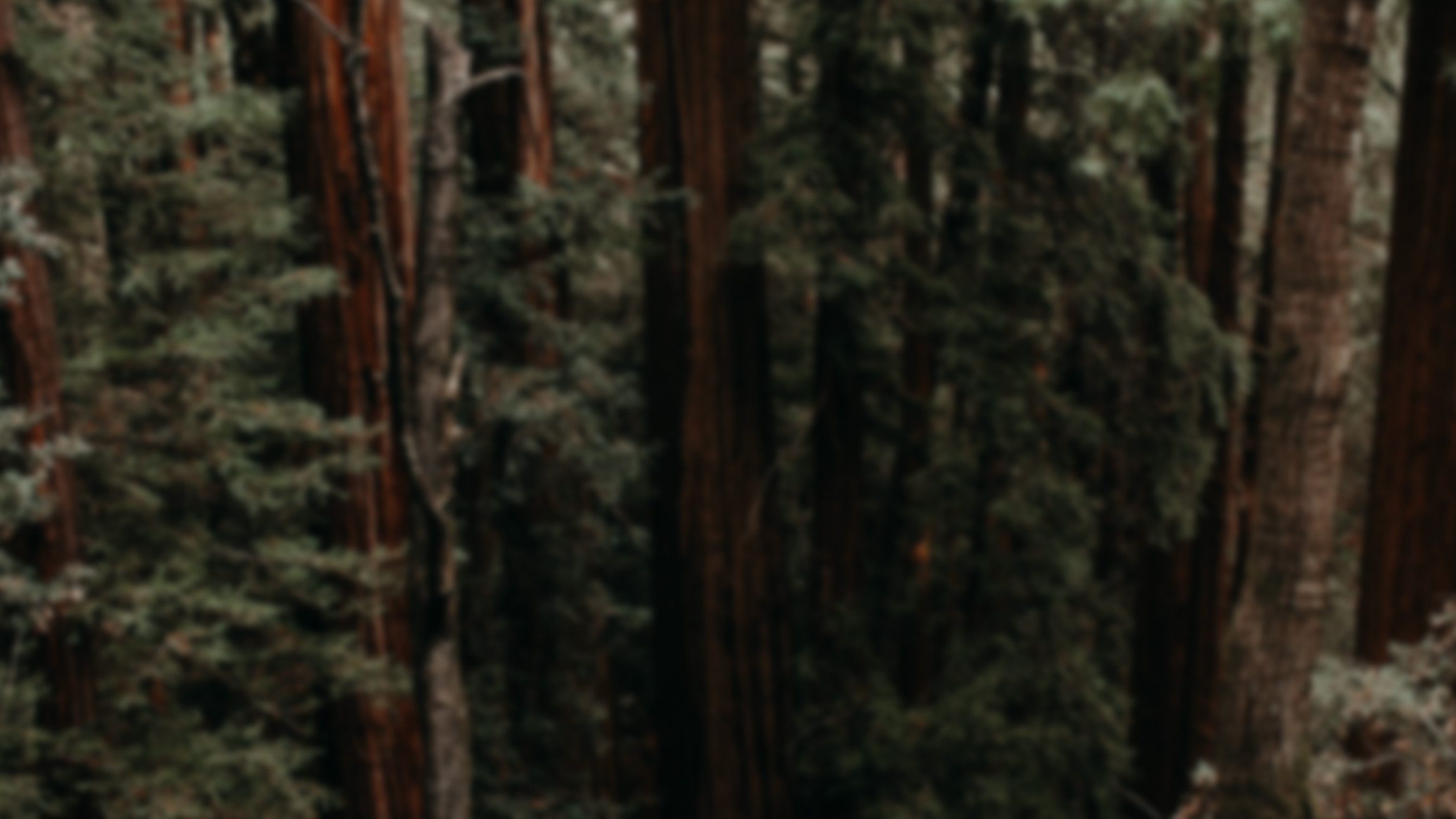 (1 Pet 1:22-24) Having purified your souls by your obedience to the truth for a sincere brotherly love, love one another earnestly from a pure heart, since you have been born again, not of perishable seed but of imperishable, through the living and abiding word of God; for “All flesh is like grass and all its glory like the flower of grass. The grass withers, and the flower falls,
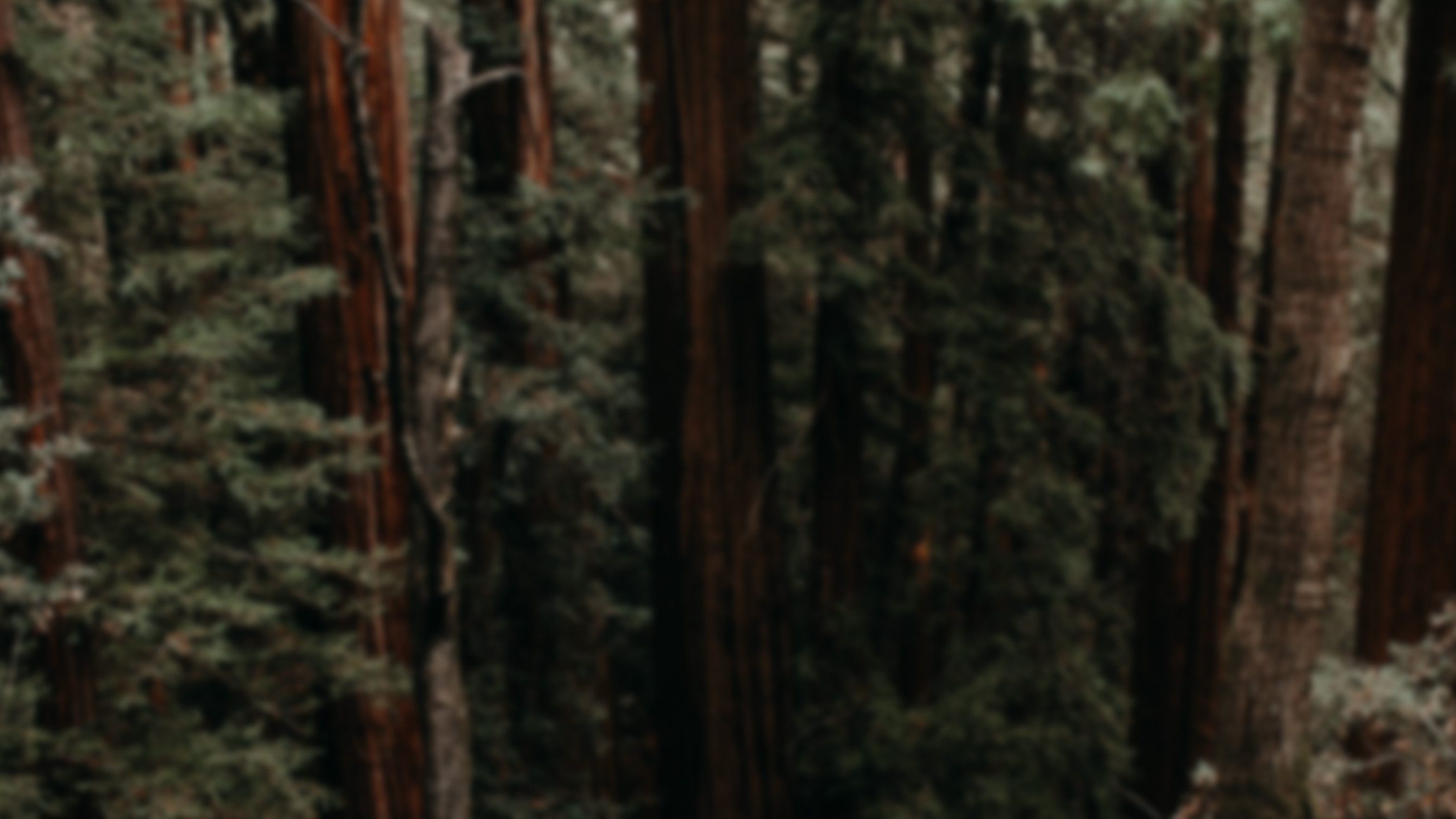 (1 Pet 1:25-2:4) but the word of the Lord remains forever.” And this word is the good news that was preached to you. So put away all malice and all deceit and hypocrisy and envy and all slander. Like newborn infants, long for the pure spiritual milk, that by it you may grow up into salvation— if indeed you have tasted that the Lord is good. As you come to him, a living stone rejected by men but in the sight of God chosen and precious,
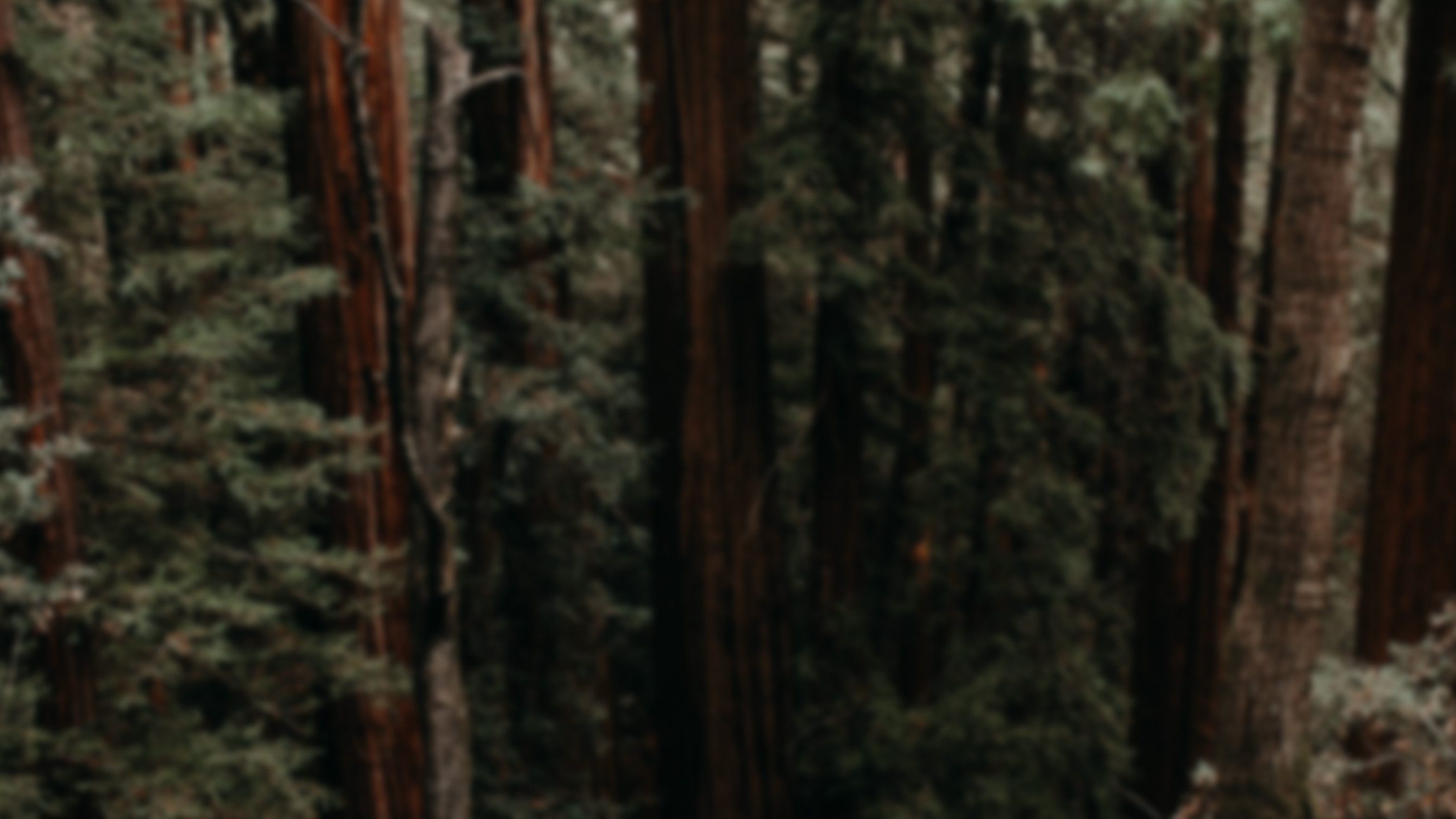 (1 Pet 2:5-7) you yourselves like living stones are being built up as a spiritual house, to be a holy priesthood, to offer spiritual sacrifices acceptable to God through Jesus Christ. For it stands in Scripture: “Behold, I am laying in Zion a stone, a cornerstone chosen and precious, and whoever believes in him will not be put to shame.” So the honor is for you who believe, but for those who do not believe, “The stone that the builders rejected has become the cornerstone,”
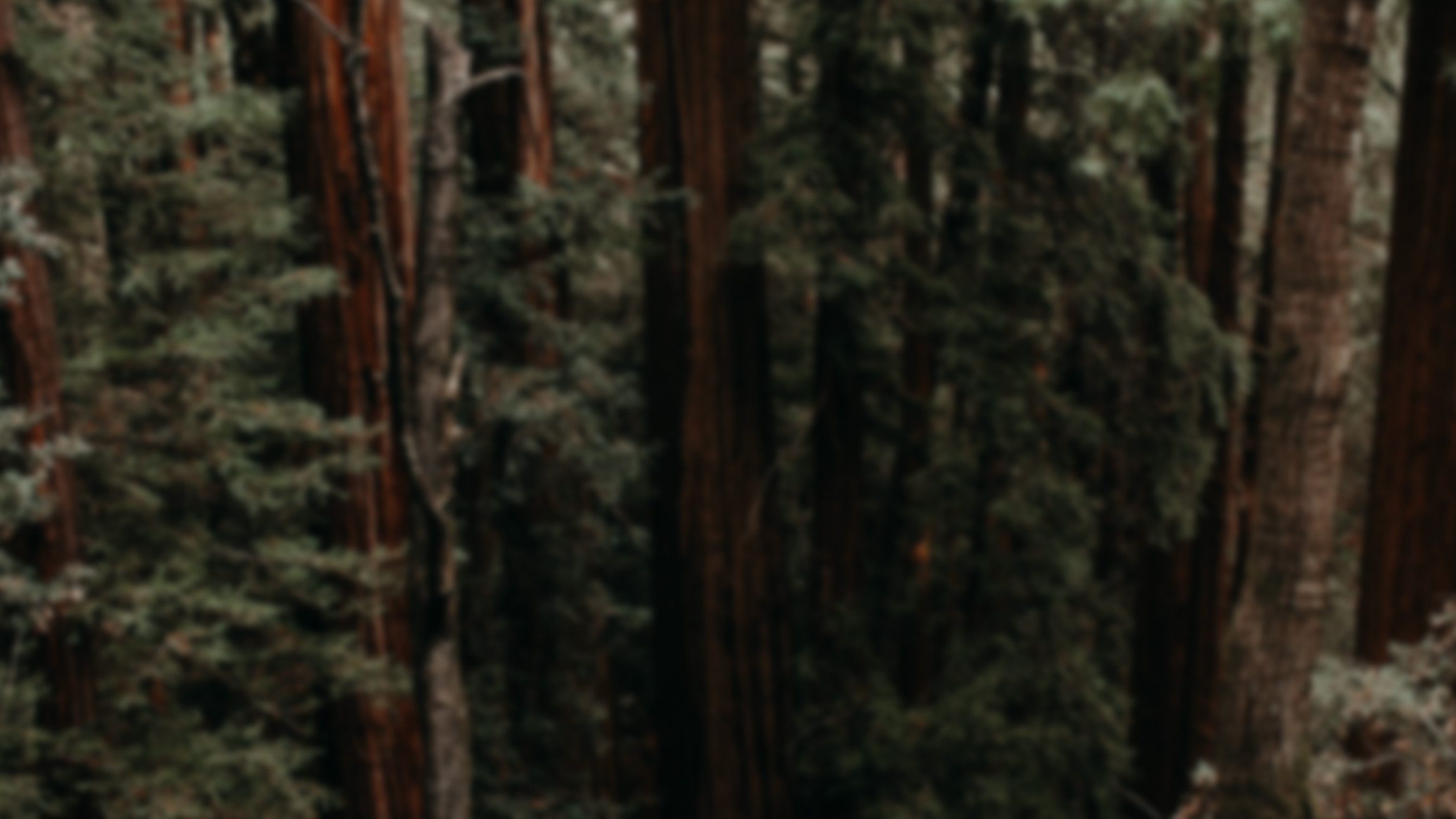 (1 Pet 2:7-10) and “A stone of stumbling, and a rock of offense.” They stumble because they disobey the word, as they were destined to do. But you are a chosen race, a royal priesthood, a holy nation, a people for his own possession, that you may proclaim the excellencies of him who called you out of darkness into his marvelous light. Once you were not a people, but now you are God’s people; once you had not received mercy, but now you have received mercy.
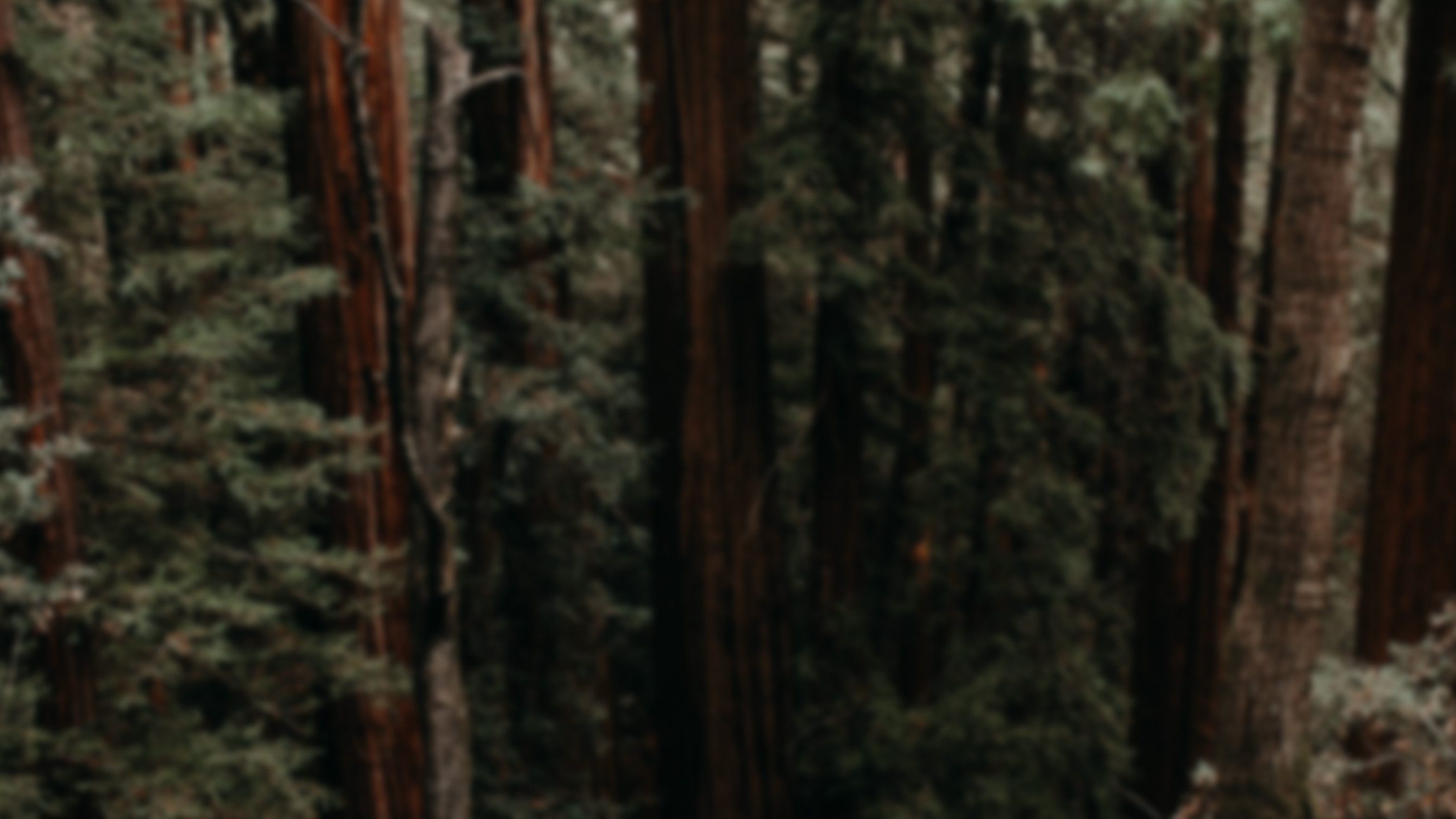 (1 Pet 2:5) you yourselves like living stones are being built up as a spiritual house, to be a holy priesthood, to offer spiritual sacrifices acceptable to God through Jesus Christ.
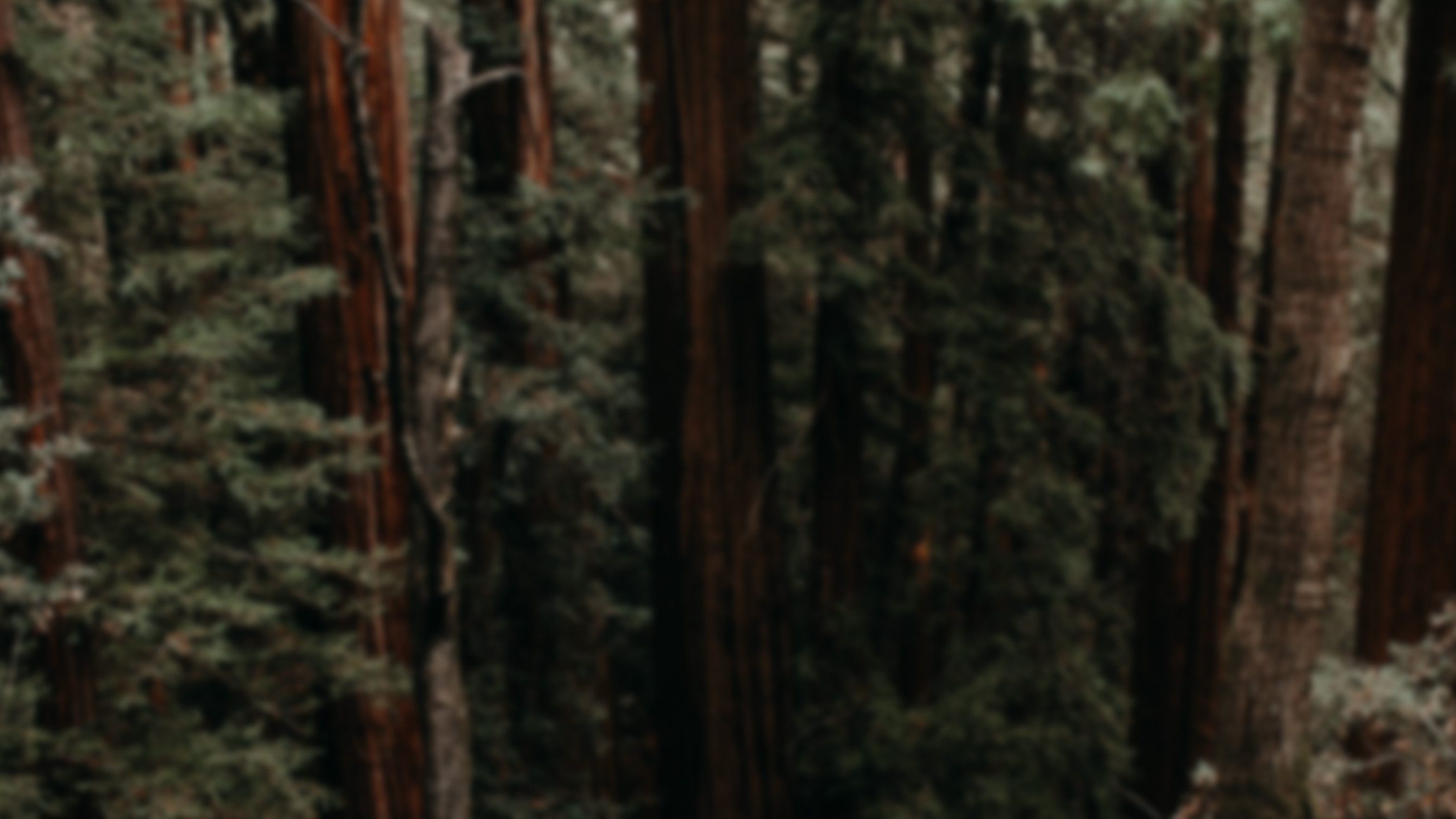 (1 Pet 1:2) according to the foreknowledge of God the Father, in the sanctification of the Spirit, for obedience to Jesus Christ and for sprinkling with his blood: May grace and peace be multiplied to you.
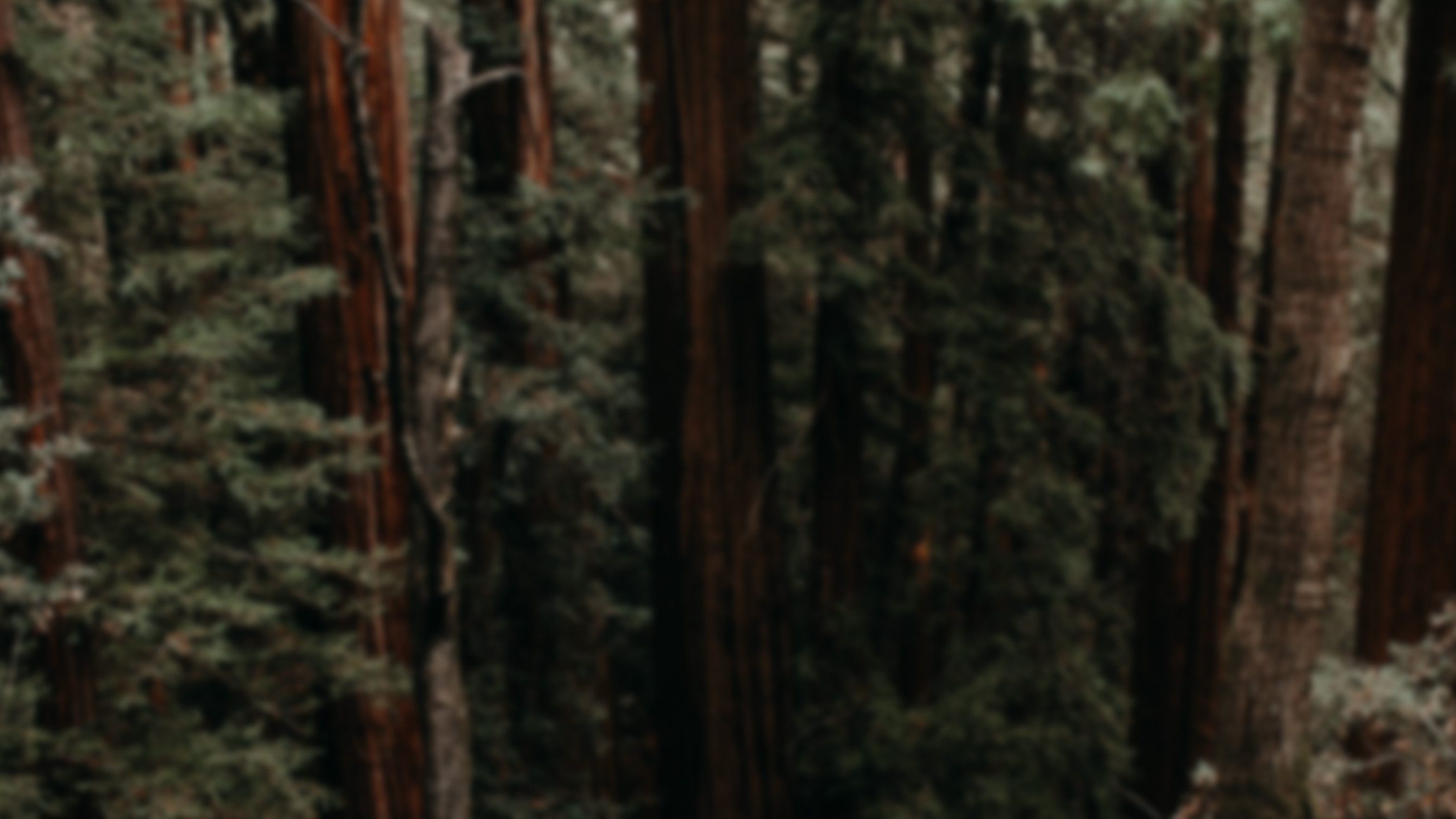 (1 Pet 2:5) you yourselves like living stones are being built up as a spiritual house, to be a holy priesthood, to offer spiritual sacrifices acceptable to God through Jesus Christ.
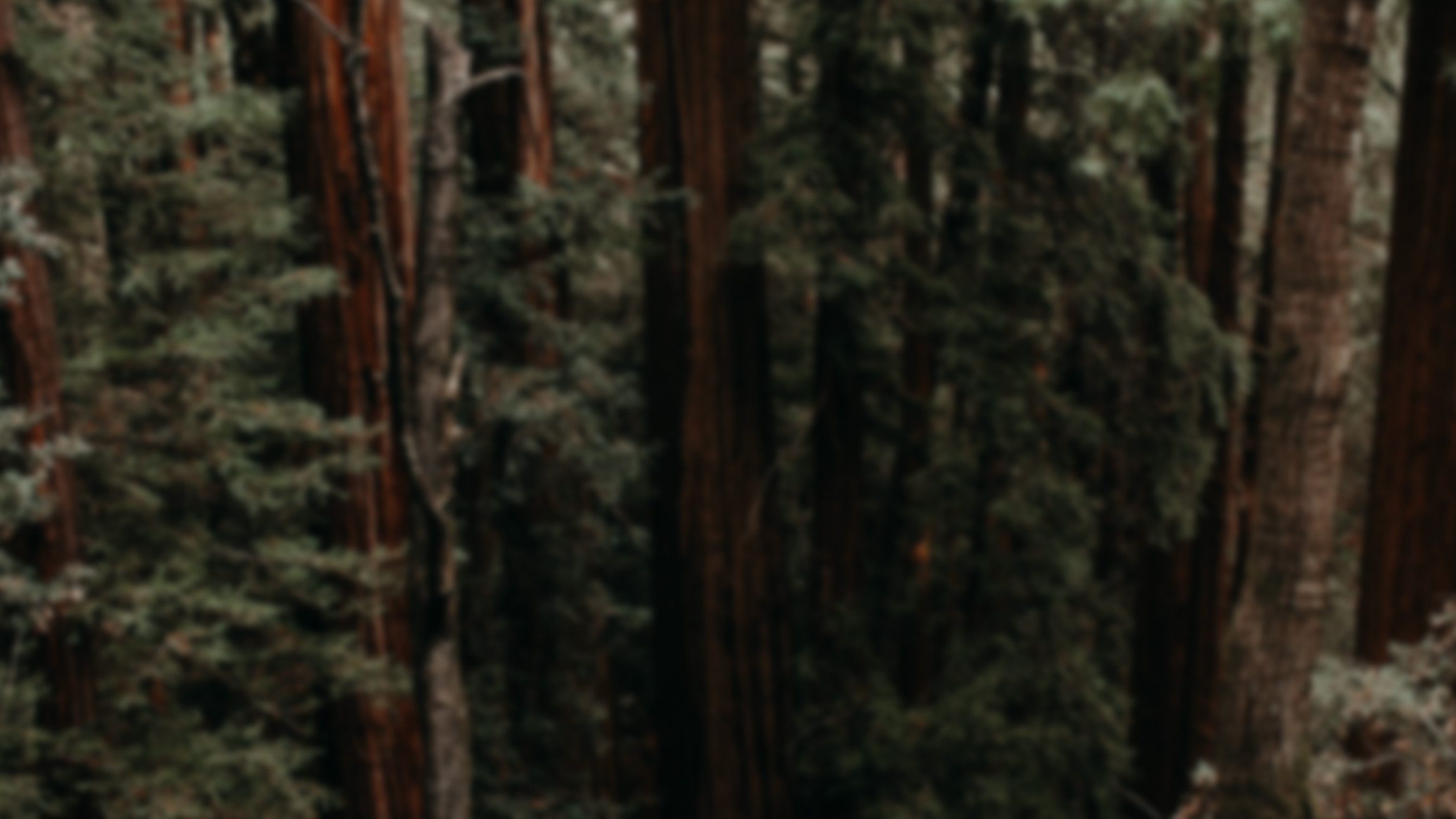 (1 Pet 1:22) Having purified your souls by your obedience to the truth for a sincere brotherly love, love one another earnestly from a pure heart,
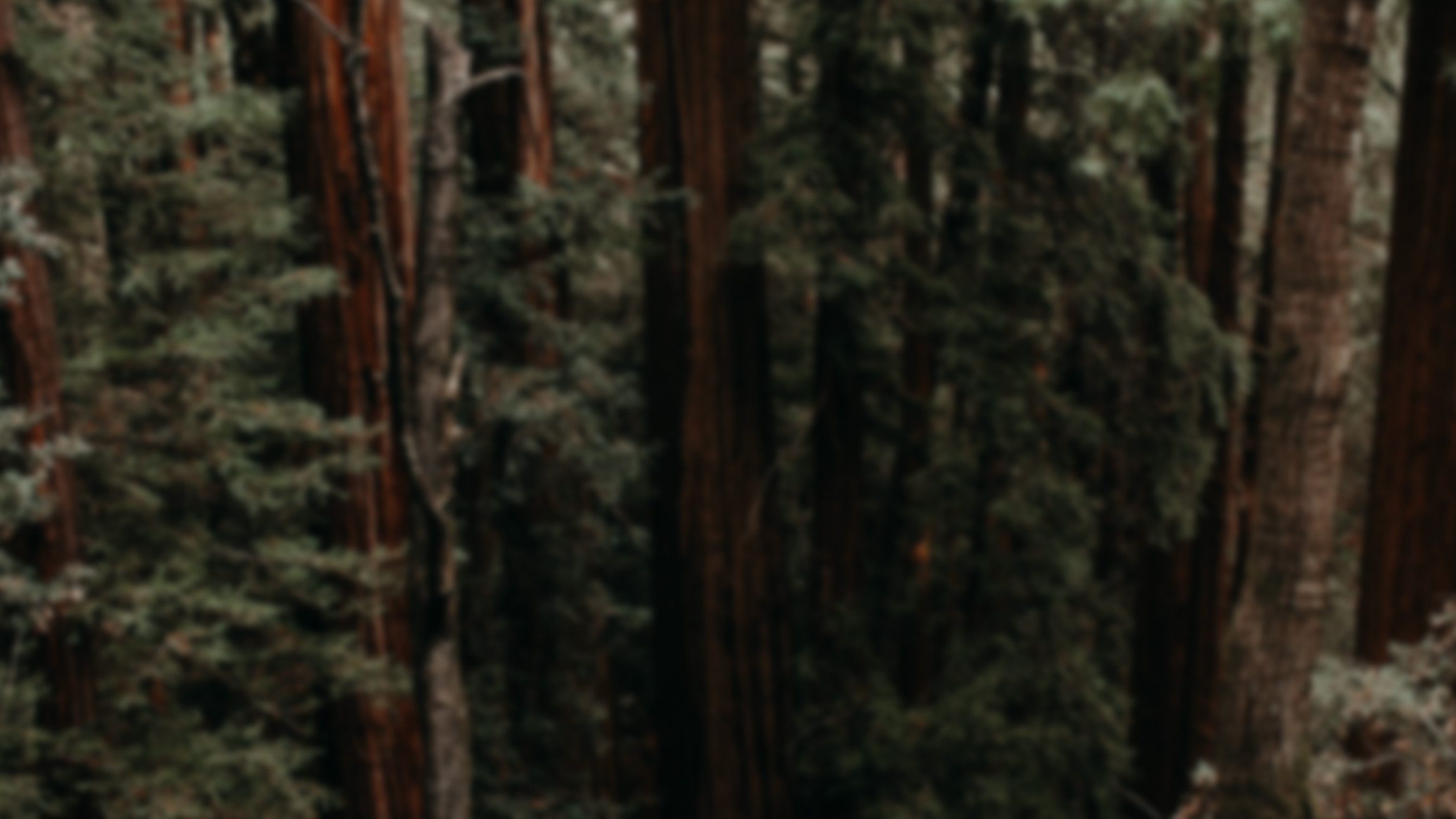 (Gal 5:19-21/26) Now the works of the flesh are evident: sexual immorality, impurity, sensuality, idolatry, sorcery, enmity, strife, jealousy, fits of anger, rivalries, dissensions, divisions, envy, drunkenness, orgies, and things like these. I warn you, as I warned you before, that those who do such things will not inherit the kingdom of God….Let us not become conceited, provoking one another, envying one another.
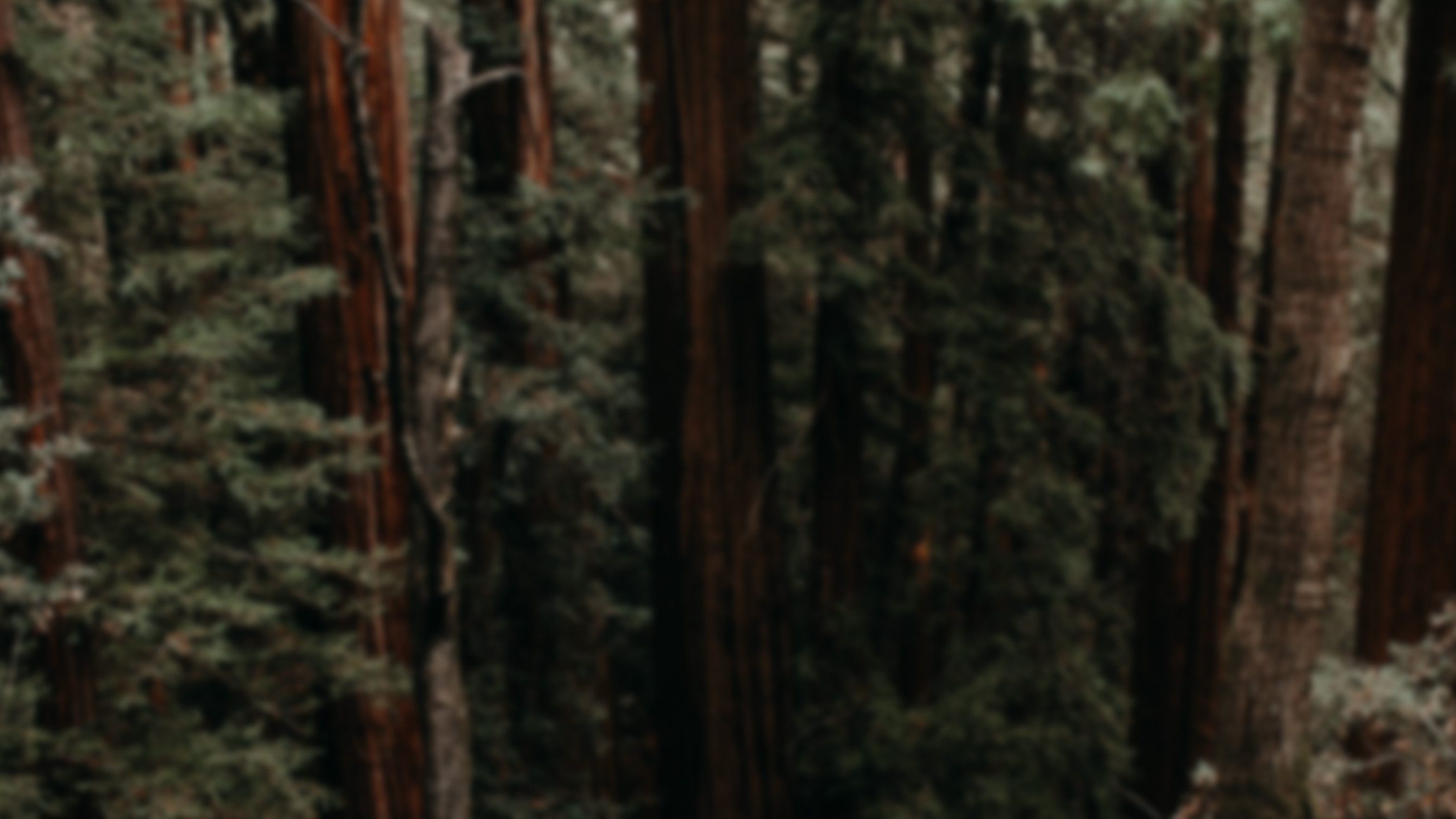 (1 John 2:10-11) Whoever loves his brother abides in the light, and in him there is no cause for stumbling. But whoever hates his brother is in the darkness and walks in the darkness, and does not know where he is going, because the darkness has blinded his eyes.
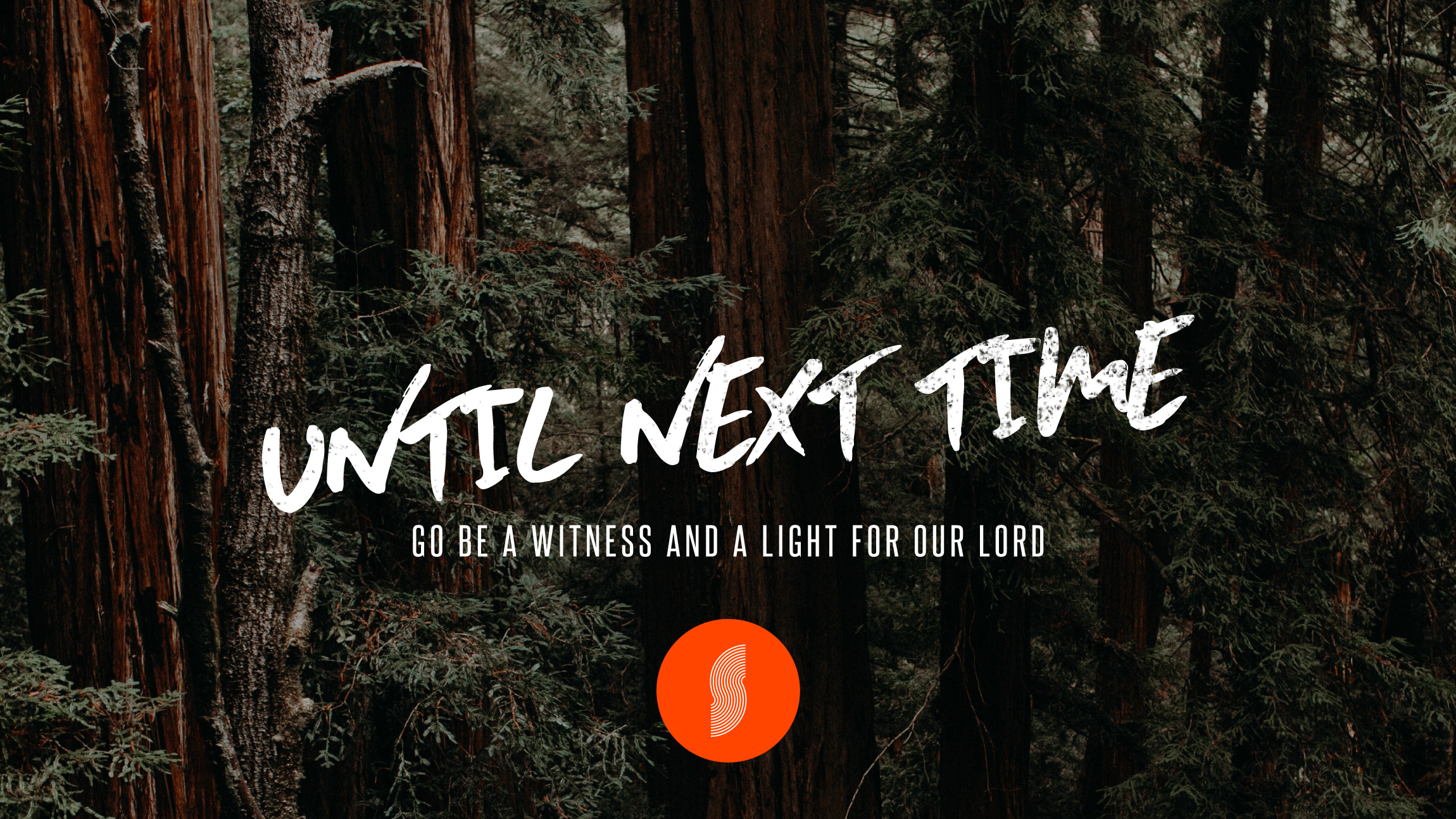